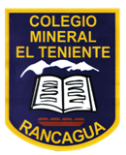 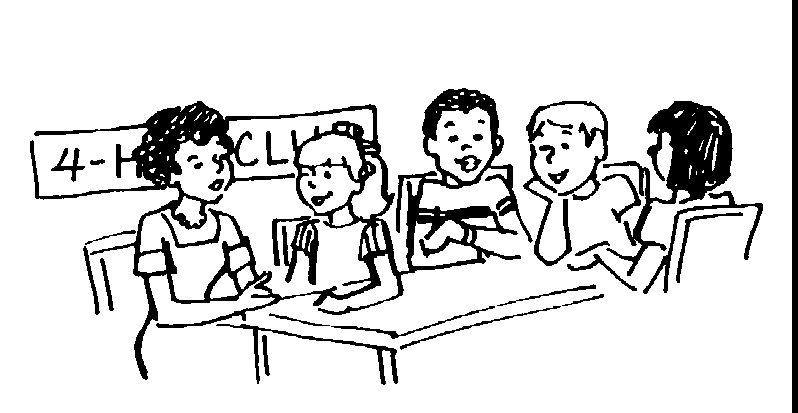 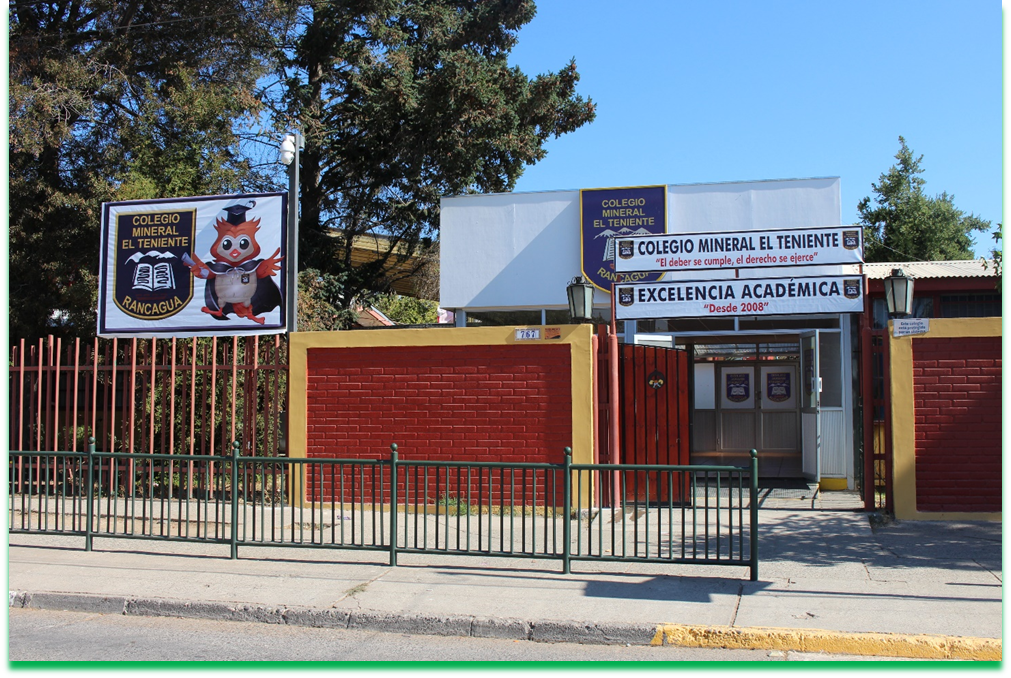 ASIGNATURA: Tecnología 1° A-B-C  Tía Francisca
CLASE N° 6
¿Qué vamos a aprender hoy?META: Reconocer las partes y uso de un computador.
Al final de la clase lograremos:
Criterios: 
El computador como recurso tecnológico.

Procedimientos básicos para usar el computador.

Explicación y muestra de procedimiento para abrir PAINT. 

Desarrollar programa básico Paint.
¿Qué es un computador?
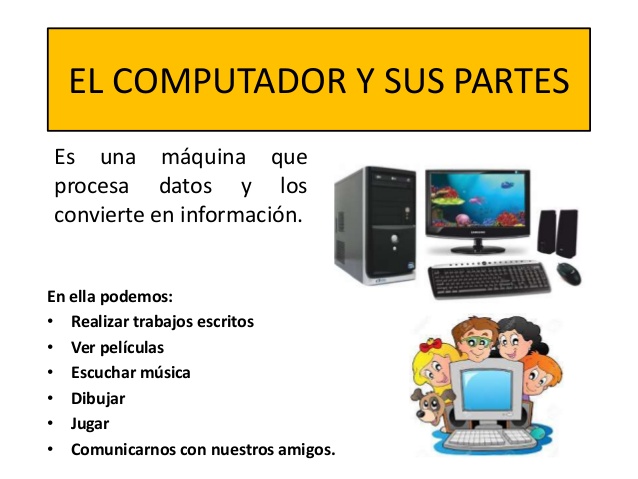 ¿Qué partes lo componen?
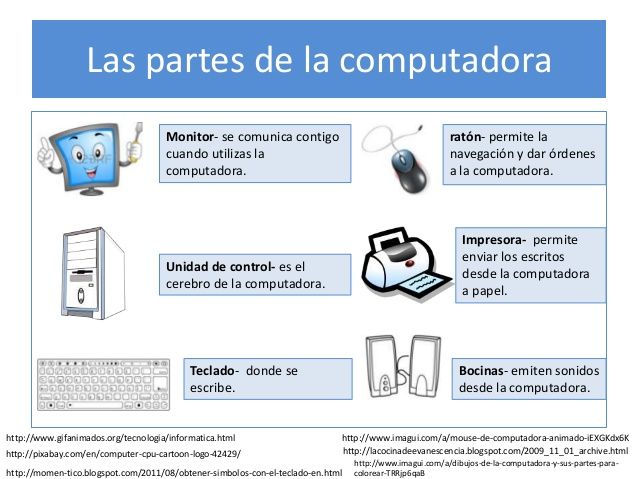 ¿Todos los computadores son iguales?
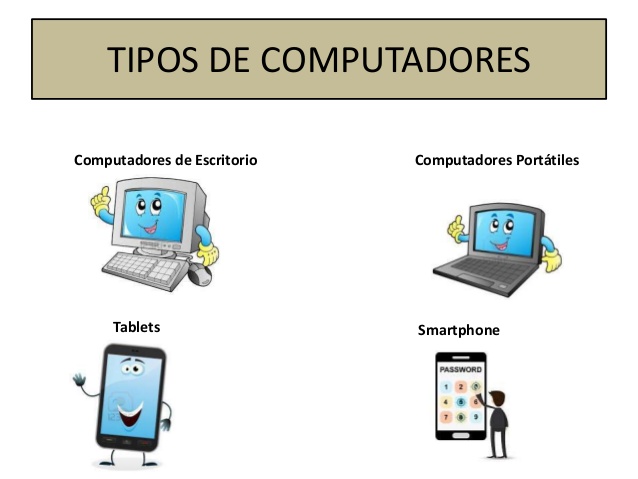 ¿Para qué usamos el computador?
Puedes investigar tus tareas, dibujar, guardar y ver fotos y videos, escuchar música, ver películas, leer cuentos digitales, entrar a internet, comunicarte con amigos, informarte de noticias de todo el mundo y mucho más.
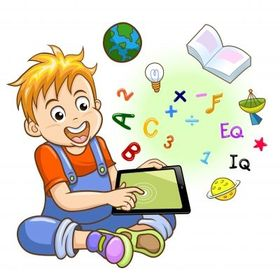 Exploremos un software
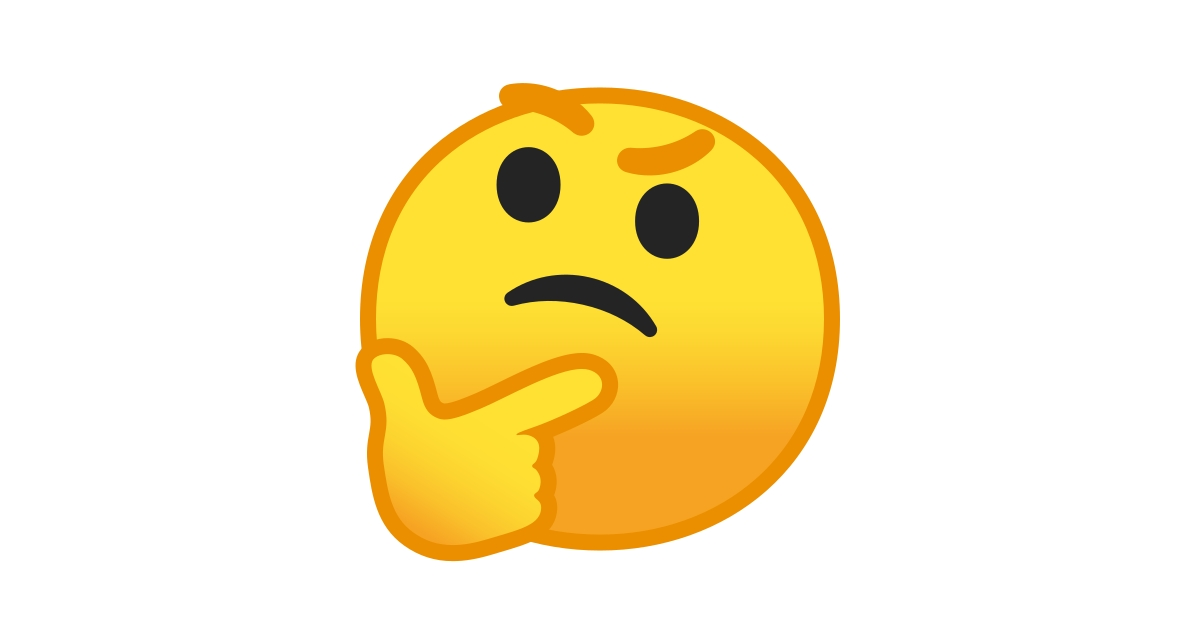 Diferencia que siempre se confunde
Para dibujar en el computador  Usar el PAINT
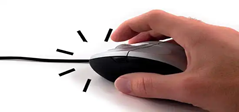 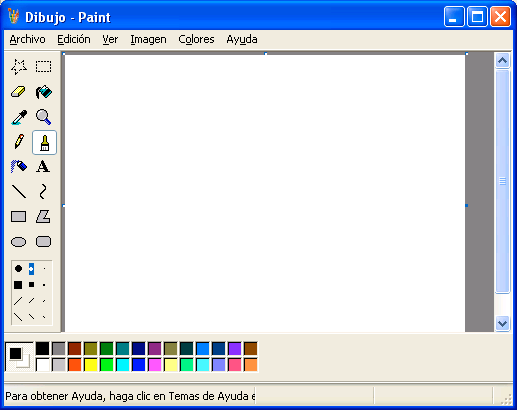 Si practicas podrás dibujar y pintar lo que quieras
Socializa esta actividad con tu familia, invítalos a participar.  ¡Hasta la próxima actividad! ¡Abrazos y besos!